Rządowy program Dobry Start
300 zł na wyprawkę szkolną dla uczniów   - bez względu na dochód rodziny
dotyczy uczniów podejmujących naukę 
w szkołach podstawowych, liceach, szkołach 
policealnych oraz innych placówkach edukacyjnych do ukończenia 20 roku życia lub 24 lat 
w przypadku osób z niepełnosprawnością
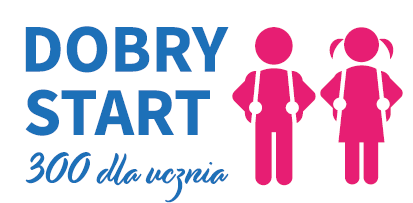 wnioski można składać 
od 1 lipca do 30 listopada 2021 r.
wypłata świadczeń:
wniosek złożony do końca sierpnia -  pieniądze najpóźniej 30 września 2021 r.
wniosek złożony później, świadczenie w ciągu 2 miesięcy od dnia złożenia wniosku
Najważniejsze zmiany w rządowym programie Dobry Start od 1 lipca 2021 r.
wnioski o świadczenie
tylko elektronicznie
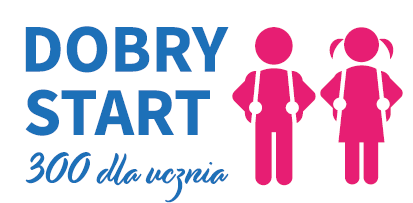 wypłata świadczenia 
tylko na rachunek bankowy
świadczenie obsługiwane 
i wypłacane przez ZUS
Gdzie złożyć wniosek o świadczenie Dobry Start
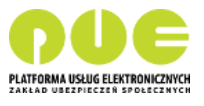 przez portal Platformy Usług Elektronicznych (PUE) ZUS
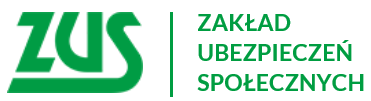 przez bankowość elektroniczną*
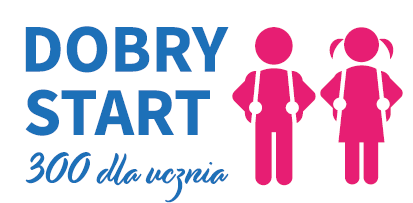 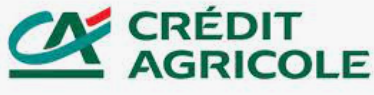 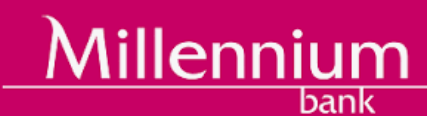 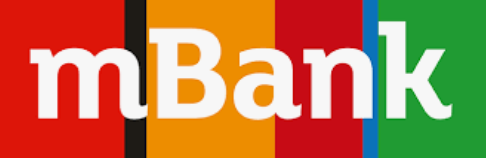 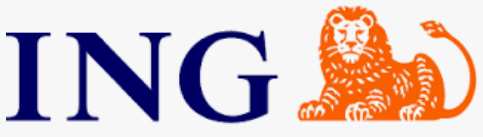 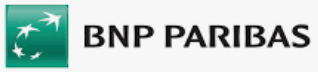 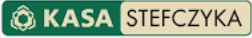 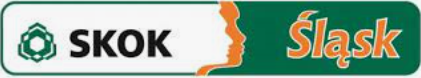 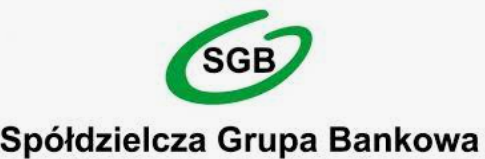 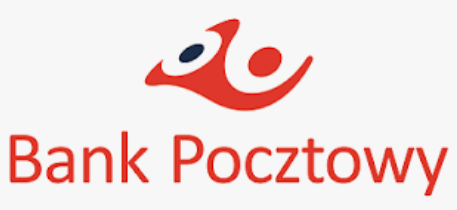 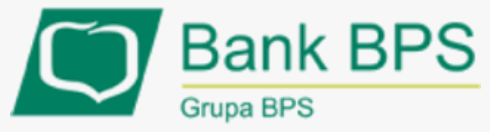 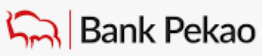 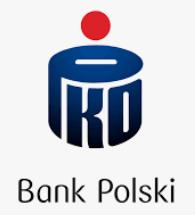 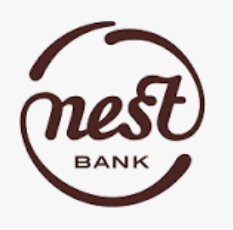 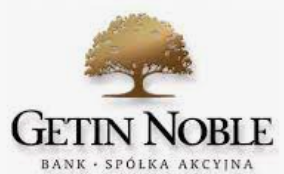 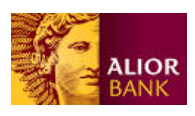 przez portal emp@tia*
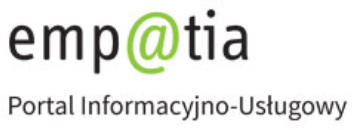 *możliwość tylko dla rodziców